Antognazza | Bruxelles | 12 April 2021
Mercury Regulation
Reporting Deadline and use of the ERT
Federico Antognazza
European Environment Agency
HSR2 - Sustainable Resource Use and Industry
Industry and air pollution data flow handling
Mercury Regulation – Reporting Deadlines
How to report?
Through the ERT provided by EEA: accessible from the relevant CDR folder 
E.G.: http://cdr.eionet.europa.eu/at/eu/mercury/activities
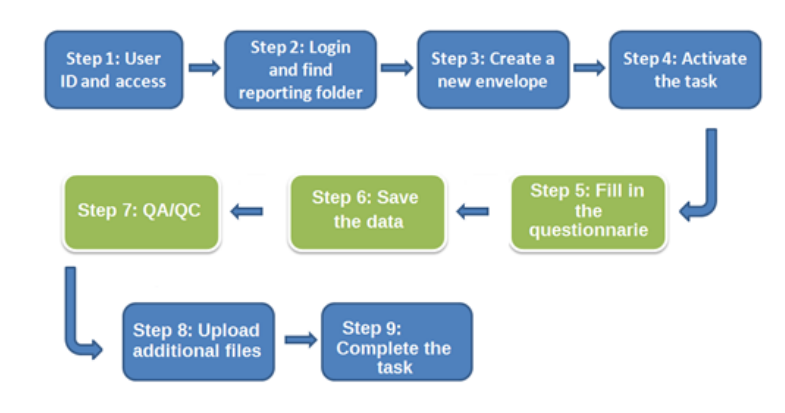 Reporting Activities involving use of Mercury
Deadline: 30th September

Reference year: 2020

What should be reported? 
Data for 2019 and 2020
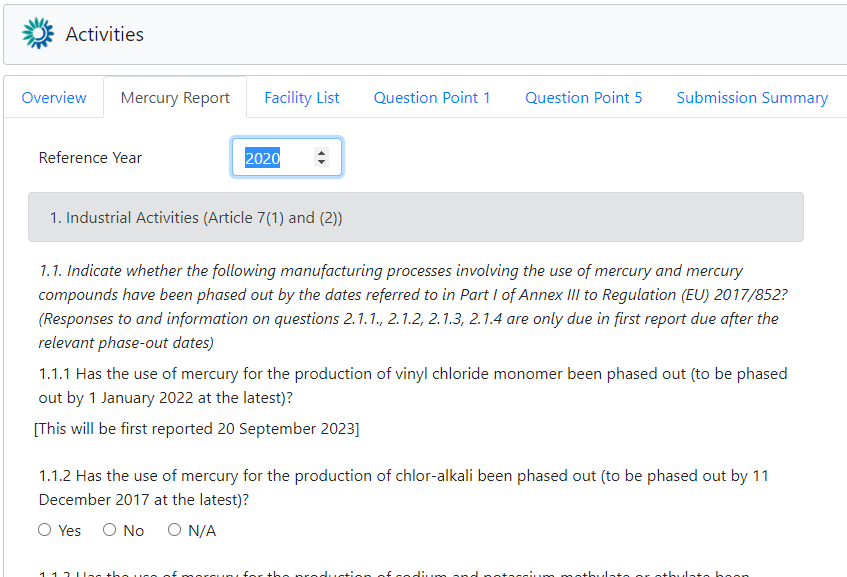 The reference year should not be changed
Reporting Activities involving use of Mercury
How to report amount/capacity for additional year?
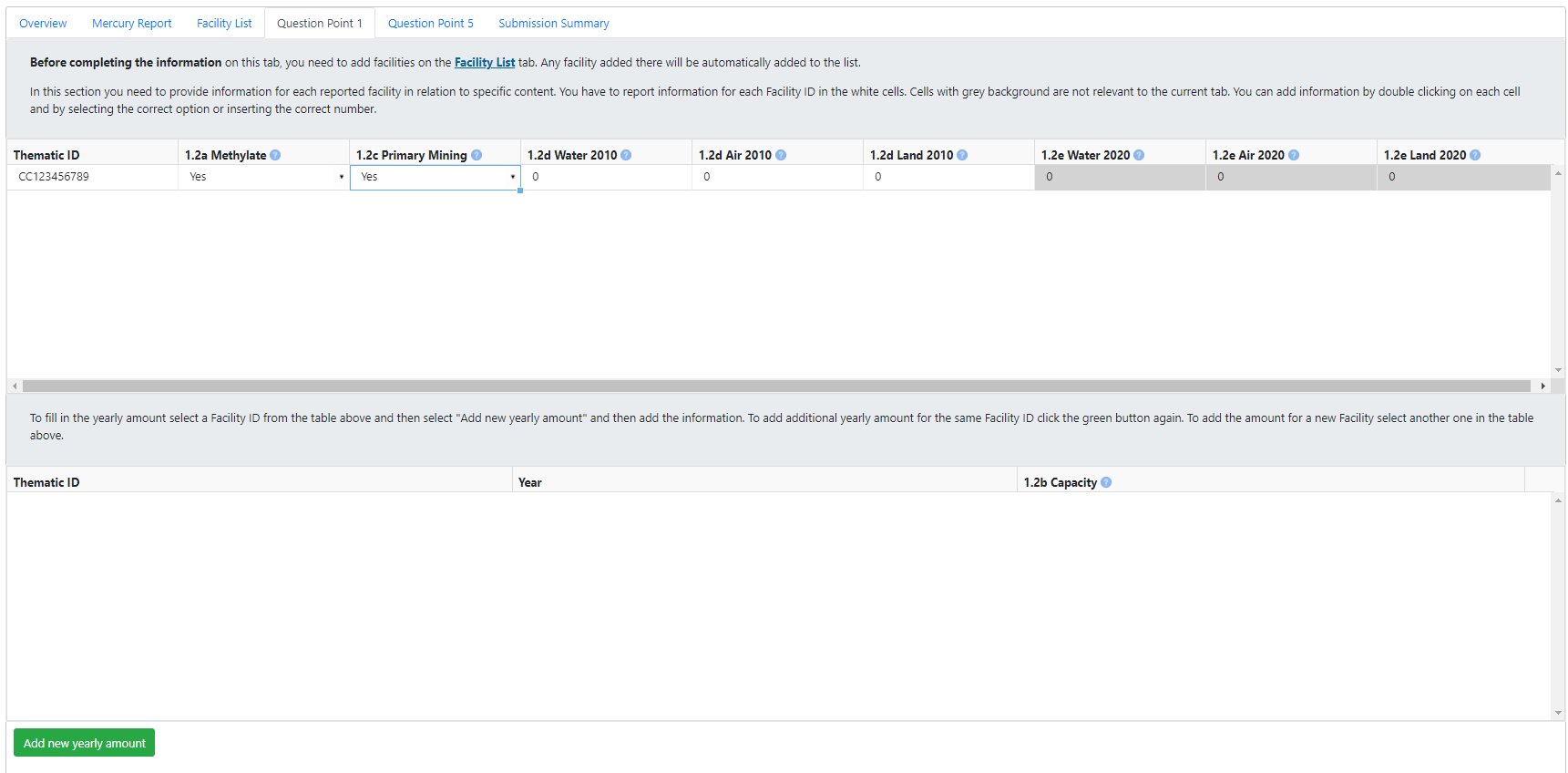 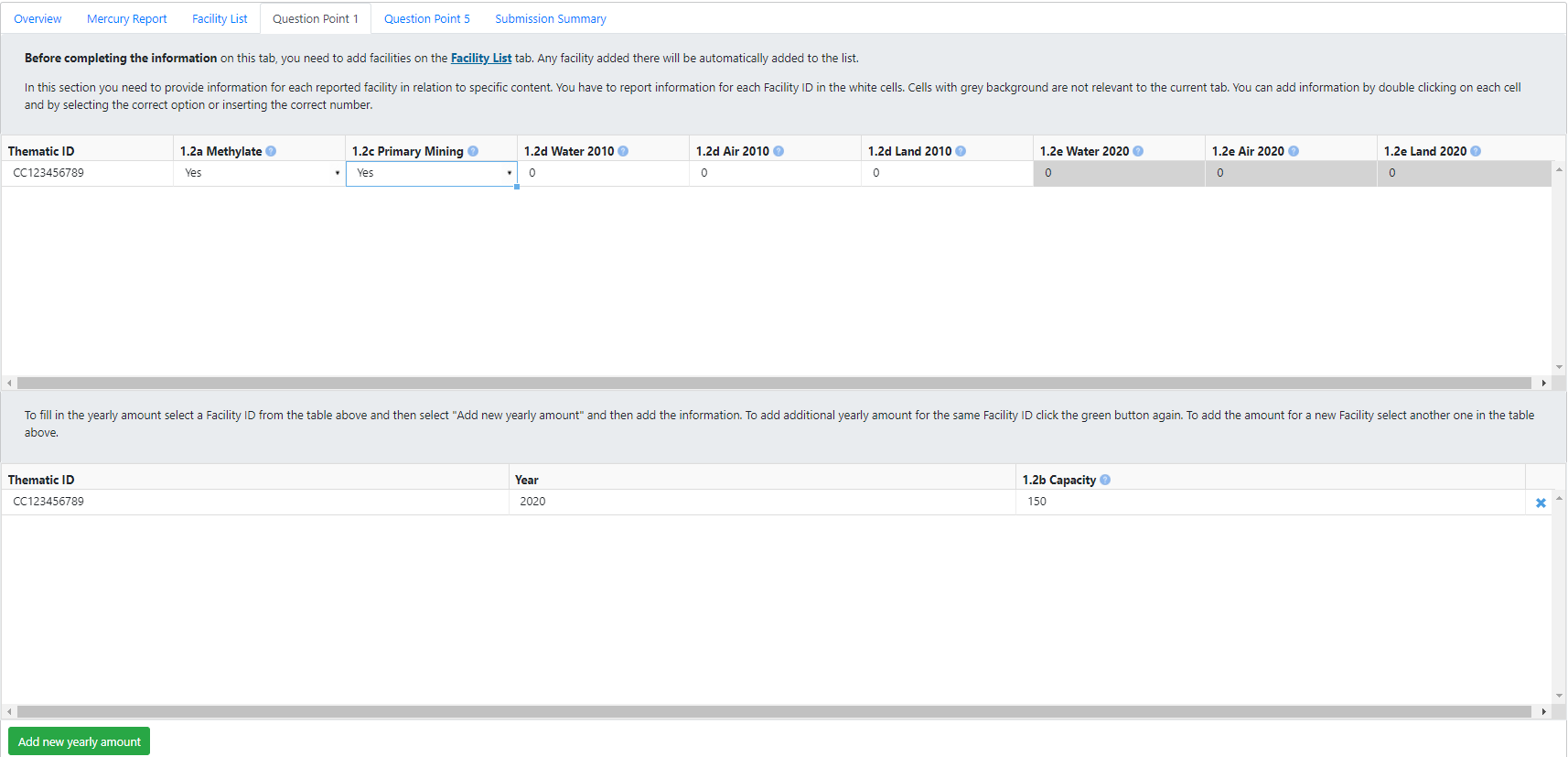 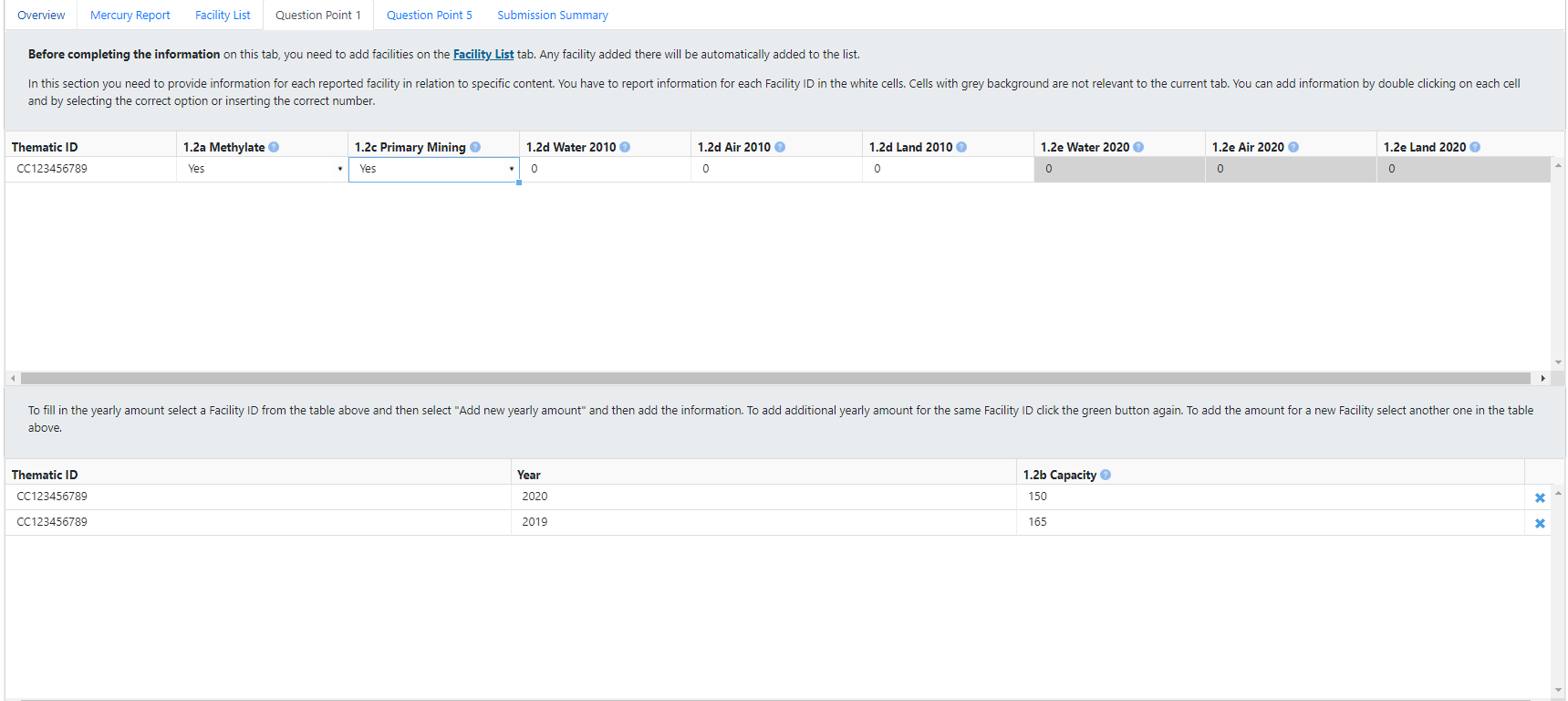 Additional information
MANUAL FOR REPORTERS is always available at the following link: https://cdr.eionet.europa.eu/help/mercury

MERCURY HELPDESK: mercury.helpdesk@eionet.europa.eu